Figure 7. (A) Bar graph of relative DSD (spines/mm of dendritic length) within the insular cortex, specifically the ...
Cereb Cortex, Volume 19, Issue 9, September 2009, Pages 2131–2144, https://doi.org/10.1093/cercor/bhn234
The content of this slide may be subject to copyright: please see the slide notes for details.
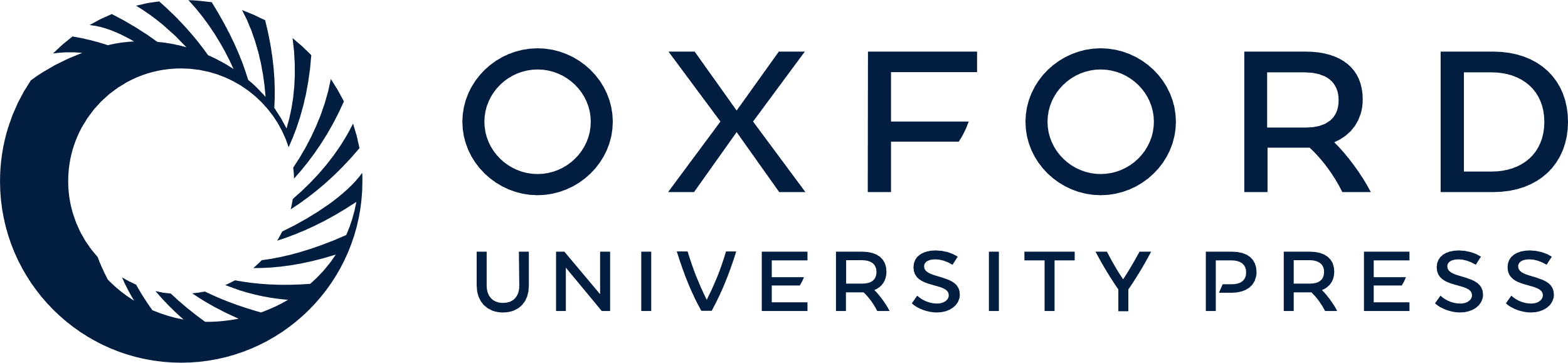 [Speaker Notes: Figure 7. (A) Bar graph of relative DSD (spines/mm of dendritic length) within the insular cortex, specifically the secondary gyrus brevis, precentral insular gyrus, and postcentral insular gyrus. There appeared to be no differences in DSD among the 3 insular gyri. (B) Bar graph of relative DSD for the insular cortex and previously quantified cortices, that is, Low Integration Cortex and High Integration Cortex. DSD patterns were nearly identical to those of DSN. *Denotes data from Jacobs et al. (2001). All Error bars represent SEM.


Unless provided in the caption above, the following copyright applies to the content of this slide: © The Author 2009. Published by Oxford University Press. All rights reserved. For permissions, please e-mail: journals.permissions@oxfordjournals.org]